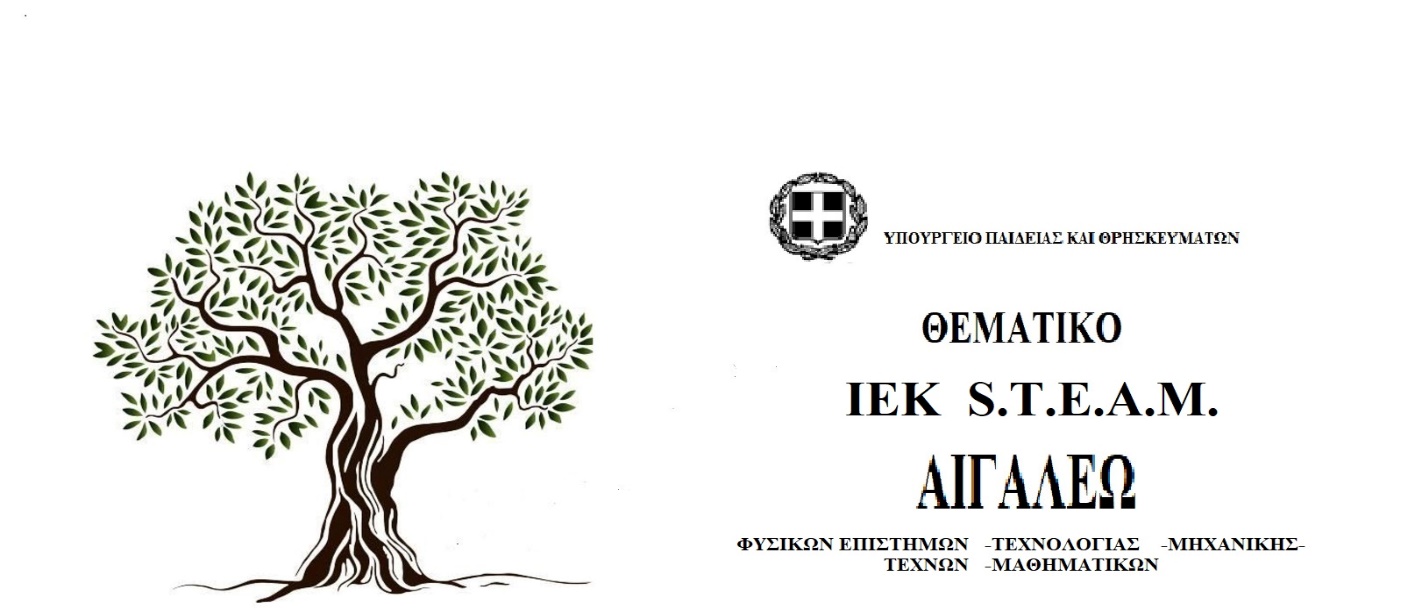 Ενημέρωση ΣπουδαστώνΔημήτριος ΚυριακόςΠληροφορικός, MSc,MBA,MEd,Phd(C)Διευθυντής Δ.Θ.ΙΕΚ Αιγάλεω
ΔΙΔΑΚΤΙΚΟ ΕΤΟΣ 2023-24
Τα Δημόσια Ι.Ε.Κ.
Τα Ινστιτούτα Επαγγελματικής Κατάρτισης (Ι.Ε.Κ.) έχουν σκοπό την παροχή υπηρεσιών αρχικής επαγγελματικής κατάρτισης σε αποφοίτους Γυμνασίου και Λυκείου. Η λειτουργία των Δημοσίων Ι.Ε.Κ. εποπτεύεται από τη Γενική Γραμματεία Επαγγελματικής Εκπαίδευσης, Κατάρτισης, Δια Βίου Μάθησης (Γ.Γ.Ε.Ε.Κ.Δ.Β.Μ.), με κύρια αρμοδιότητα τη διαμόρφωση και την εποπτεία του εκπαιδευτικού τους πλαισίου.
Το σύστημα πιστοποίησης της αρχικής επαγγελματικής κατάρτισης των Ι.Ε.Κ. εφαρμόζεται από τον Εθνικό Οργανισμό Πιστοποίησης Προσόντων και Επαγγελματικού Προσανατολισμού (Ε.Ο.Π.Π.Ε.Π). Στην αρμοδιότητα του Ε.Ο.Π.Π.Ε.Π. ανήκει, επίσης, ο καθορισμός των επαγγελματικών δικαιωμάτων των αποφοίτων των Ι.Ε.Κ.
Το σύνολο της διαχείρισης των εκπαιδευτών, της υλικοτεχνικής υποδομής των Ι.Ε.Κ., έχει ανατεθεί στο Ίδρυμα Νεολαίας και Διά Βίου Μάθησης (Ι.ΝΕ.ΔΙ.ΒΙ.Μ.), από τη Γ.Γ.Δ.Β.Μ., με εθνική χρηματοδότηση.
10/5/2023
Τα Δημόσια Ι.Ε.Κ.
ΔΙΕΚ ΑΤΤΙΚΗΣ (22)

Δ.Ι.Ε.Κ. Αγίου Δημητρίου
Δ.Ι.Ε.Κ. Αγίου Στεφάνου
Δ.Ι.Ε.Κ. Αγίων Αναργύρων
Δ.Ι.Ε.Κ. Αιγάλεω
Δ.Ι.Ε.Κ. Αίγινας
Δ.Ι.Ε.Κ. Αμαρουσίου
Δ.Ι.Ε.Κ. Αχαρνών
Δ.Ι.Ε.Κ. Γαλατσίου
Δ.Ι.Ε.Κ. Γλυφάδας
Δ.Ι.Ε.Κ. Ηλιούπολης
Δ.Ι.Ε.Κ. Κερατσινίου
Δ.Ι.Ε.Κ. Κηφισιάς
Δ.Ι.Ε.Κ. Κορυδαλλού
Δ.Ι.Ε.Κ. Μαρκόπουλου
Δ.Ι.Ε.Κ. Μεγάρων
Δ.Ι.Ε.Κ. Μεταμόρφωσης
Δ.Ι.Ε.Κ. Νέας Ιωνίας
Δ.Ι.Ε.Κ. Νέας Σμύρνης
Δ.Ι.Ε.Κ. Νίκαιας
Δ.Ι.Ε.Κ. Πειραιά
Δ.Ι.Ε.Κ. Περιστερίου
Δ.Ι.Ε.Κ. Χαϊδαρίου
10/5/2023
Ο χώρος των ΙΕΚ …
121  Δημόσια Ι.Ε.Κ. Υπουργείου Παιδείας & Θρησκευμάτων (ΥΠΑΙΘ)
45 Δημόσια Ι.Ε.Κ. Υπουργείου Υγείας
8 Δημόσια ΙΕΚ Υπουργείου Τουρισμού
29 Δημόσια ΙΕΚ – ΟΑΕΔ
2 Δημόσια ΙΕΚ – ΕΚΑΒ
112+ Ιδιωτικά ΙΕΚ
10/5/2023
Οι νέες ειδικότητες του ΔΙΕΚ Αιγάλεω – 2023Β’
10/5/2023
Στόχοι των Ι.Ε.Κ.
Οι κύριοι στόχοι των Ι.Ε.Κ. είναι οι εξής:
να παρέχουν στους καταρτιζόμενους αρχική επαγγελματική κατάρτιση
να τους εξασφαλίζουν τα κατάλληλα προσόντα (ανάλογα με την επιλεγόμενη ειδικότητα) μέσω της παροχής επιστημονικών, τεχνικών, επαγγελματικών και πρακτικών γνώσεων
να τους παρέχουν τη δυνατότητα να αναπτύσσουν τις αντίστοιχες με την ειδικότητα τους δεξιότητες
να διευκολύνουν την επαγγελματική ένταξή τους στην κοινωνία
να εξασφαλίζουν την προσαρμογή τους στις μεταβαλλόμενες ανάγκες της παραγωγικής διαδικασίας
10/5/2023
Φιλοσοφία και Πρόγραμμα Σπουδών: ΙΕΚ
Κύριο έργο των Δημοσίων ΙΕΚ είναι η παροχή υψηλού επιπέδου προσόντων, με απώτερο σκοπό την απορρόφηση των καταρτιζομένων από την αγορά εργασίας.
	Αυτό επιτυγχάνεται με:
την επιλογή και τη διαμόρφωση πιστοποιημένων προγραμμάτων αρχικής επαγγελματικής κατάρτισης που αντιστοιχούν σε συγκεκριμένα επαγγελματικά περιγράμματα, στα πλαίσια των ειδικοτήτων που έχουν ζήτηση στην αγορά εργασίας
την επιλογή εκπαιδευτών με ανάλογες γνώσεις ή και εμπειρία, προκειμένου να παρέχουν υψηλής ποιότητας κατάρτιση
τη φιλοξενία σε πλήρως εξοπλισμένα εργαστήρια των δομών της τυπικής εκπαίδευσης, εξασφαλίζοντας το κατάλληλο περιβάλλον για την ολοκληρωμένη κατάρτισή τους
Για τους κατόχους Απολυτηρίου Λυκείου υπάρχει η δυνατότητα παρακολούθησης ειδικοτήτων κατάρτισης διάρκειας έως και 4 εξάμηνα. Οι πτυχιούχοι ΕΠΑ.Λ  δικαιούνται να επιλεγούν σε αντίστοιχες ειδικότητες για το 3ο εξάμηνο κατάρτισης των ΙΕΚ, ολοκληρώνοντας τη φοίτηση τους σε 2 εξάμηνα.
Κάθε έτος κατάρτισης αποτελείται από δύο αυτοτελή εξάμηνα κατάρτισης, το χειμερινό και το εαρινό, καθένα από τα οποία περιλαμβάνει 15 πλήρεις εβδομάδες κατάρτισης. Το χειμερινό εξάμηνο κατάρτισης αρχίζει τον Οκτώβριο και τελειώνει το Φεβρουάριο, ενώ το εαρινό εξάμηνο κατάρτισης αρχίζει το Φεβρουάριο και τελειώνει τον Ιούνιο. Η κατάρτιση πραγματοποιείται, κυρίως, τις απογευματινές ώρες.
Οι καταρτιζόμενοι παρακολουθούν υποχρεωτικά θεωρητικά, εργαστηριακά και μικτά μαθήματα. Κατά τη διάρκεια της κατάρτισης, η αξιολόγηση των καταρτιζομένων γίνεται τόσο με τη διενέργεια εξετάσεων προόδου, κατά τη διάρκεια του εξαμήνου, όσο και με τη διενέργεια τελικών εξετάσεων στο τέλος του εξαμήνου.
10/5/2023
Σε τι διαφέρει το ΙΕΚ
Τα Ινστιτούτα Επαγγελματικής Κατάρτισης εντάσσονται στη μετα-δευτεροβάθμια μη υποχρεωτική Εκπαίδευση και παρέχουν επίσημη αλλά αδιαβάθμητη κατάρτιση, καθώς δέχονται και αποφοίτους Λυκείου ή ΕΠΑΛ, ανάλογα με τις επιμέρους ειδικότητες που προσφέρουν.
Οι καταρτιζόμενοι που ολοκληρώνουν επιτυχώς την κατάρτισή τους στα Δημόσια ΙΕΚ, λαμβάνουν Βεβαίωση Επαγγελματικής Κατάρτισης. Η Βεβαίωση αυτή, τους δίνει το δικαίωμα να συμμετέχουν στις εξετάσεις πιστοποίησης επαγγελματικής κατάρτισης για την απόκτηση Διπλώματος Επαγγελματικής Κατάρτισης, επιπέδου μετα-δευτεροβάθμιας επαγγελματικής κατάρτισης.
Το Δίπλωμα Επαγγελματικής Κατάρτισης είναι αναγνωρισμένο, τόσο στην Ελλάδα, όσο και στις χώρες της Ευρωπαϊκής Ένωσης (Π.Δ. 231/29-7-98, με το οποίο ενσωματώθηκε στο ελληνικό δίκαιο η οδηγία 92/51/ΕΟΚ).
Κατά τη διάρκεια των σπουδών τους, οι καταρτιζόμενοι δικαιούνται αναβολής στράτευσης.
Στα Δημόσια ΙΕΚ δεν μπορούν να φοιτούν και σπουδαστές άλλου μετα-δευτεροβάθμιου ιδρύματος (ΙΕΚ).
10/5/2023
Καλές Πρακτικές στα ΙΕΚ
Τα Δημόσια Ι.Ε.Κ. προσφέρουν πολλές δυνατότητες στους καταρτιζομένους τους. Εκτός της παροχής έγκυρης, αναγνωρισμένης και υψηλού επιπέδου κατάρτισης με δωρεάν δίδακτρα, παρέχουν, επίσης, και τα εξής:
Μαθητεία σε πραγματικούς χώρους εργασίας
Εποπτεία της Πρακτικής Άσκησης στους εργασιακούς χώρους
Εκπαιδευτικές επισκέψεις σε φορείς, επιχειρήσεις, μουσεία κ.λπ. 
Ημερίδες συμβουλευτικής και σταδιοδρομίας
Δράσεις ένταξης ευάλωτων κοινωνικά ομάδων
Σχεδιασμό και υλοποίηση προγραμμάτων αξιολόγησης και διασφάλισης ποιότητας.
Συμμετοχή σε Ευρωπαϊκά προγράμματα Erasmus+
10/5/2023
Σκοπός  Ι.Ε.Κ.
Σκοπός του Ινστιτούτου Επαγγελματικής Κατάρτισης (Ι.Ε.Κ.) είναι η παροχή υπηρεσιών αρχικής επαγγελματικής κατάρτισης σε αποφοίτους δευτεροβάθμιας εκπαίδευσης και αποφοίτους Σχολών Επαγγελματικής Κατάρτισης (Σ.Ε.Κ.).

Στους αποφοίτους των Ι.Ε.Κ. χορηγείται Βεβαίωση Επαγγελματικής Κατάρτισης (ΒΕΚ).
ΦΟΙΤΗΣΗ (1)
Έτος και εξάμηνα κατάρτισης

   Το διδακτικό έτος περιλαμβάνει δύο εξάμηνα φοίτησης διάρκειας 300 ωρών κατάρτισης έκαστο.
ΦΟΙΤΗΣΗ (2)
Πέντε (5) εξάμηνα
Τέσσερα εξάμηνα θεωρητικής και εργαστηριακής κατάρτισης,  
Ένα εξάμηνο Πρακτικής Άσκησης ή Μαθητείας (960 ωρών).

   Το 5o εξάμηνο Πρακτικής Άσκησης δεν δύναται να λαμβάνει χώρα παράλληλα κατά τη διάρκεια διεξαγωγής των μαθημάτων κάθε εξαμήνου, ενώ η Μαθητεία μετά τη λήξη του 4ου εξαμήνου
ΦΟΙΤΗΣΗ (3)
Οι ώρες κατάρτισης δύνανται να εκτείνονται σύμφωνα με τα ωρολόγια προγράμματα από δώδεκα (12) έως και δεκαπέντε (15) εβδομάδες.

Έως την 14η Φεβρουαρίου το χειμερινό εξάμηνο και 
Έως την 30η Ιουνίου το εαρινό εξάμηνο.
ΦΟΙΤΗΣΗ (4)
Το εβδομαδιαίο ωρολόγιο πρόγραμμα κατάρτισης καθορίζεται σε 20 ώρες. 
  
  Μπορεί να αυξομειώνεται κατά τη διάρκεια του εξαμήνου κατά 30% 
  (μπορεί να κυμαίνεται από δεκατέσσερις (14) έως και είκοσι έξι (26) ώρες ανά εβδομάδα).
10/5/2023
ΕΙΔΗ ΜΑΘΗΜΑΤΩΝ
α) Θεωρητικά:  πραγματοποιείται από έναν εκπαιδευτή, μόνον σε αίθουσες διδασκαλίας

β) Εργαστηριακά: πραγματοποιούνται σε αποκλειστικά στους εργαστηριακούς χώρους

γ) Μικτά: Μικτά χαρακτηρίζονται τα μαθήματα που απαιτούν ταυτόχρονη θεωρητική κατάρτιση και απόκτηση δεξιοτήτων.
Παρουσίες
Η διάρκεια της ωριαίας διδασκαλίας όλων των μαθημάτων καθορίζεται σε 45 λεπτά.

 Μετά την είσοδο του εκπαιδευτή στην αίθουσα διδασκαλίας ή στον εργαστηριακό χώρο, δεν επιτρέπεται η είσοδος καταρτιζομένων.

Οι παρουσίες λαμβάνονται υποχρεωτικά ανά ώρα κατάρτισης κατά την έναρξή της και με ευθύνη του εκπαιδευτή ή των εκπαιδευτών. Δεν υπάρχει δικαιολόγηση απουσιών. 
Το όριο των ωριαίων απουσιών είναι ή ίσο του 15% του συνόλου των προβλεπόμενων ωρών διδασκαλίας του μαθήματος κατά τη διάρκεια του εξαμήνου.
Απαλλαγές μαθημάτων
Με βάση τον Νέο Κανονισμό Λειτουργίας Ινστιτούτων Επαγγελματικής Κατάρτισης (Ι.Ε.Κ.) που υπάγονται στη Γενική Γραμματεία Επαγγελματικής Εκπαίδευσης, Κατάρτισης, Διά Βίου Μάθησης (Γ.Γ.Ε.Ε.Κ.Δ.Β.Μ.) του Υπουργείου Παιδείας και Θρησκευμάτων (από 16/2/2022) δεν προβλέπονται  Απαλλαγές μαθημάτων με υποβολή αίτησης καταρτιζομένων κατά την έναρξη των εξαμήνων.
Αξιολόγηση γνώσεων, ικανοτήτων και δεξιοτήτων
1) Πρόοδοι :
    (α) Εξέταση προόδου (30% του συνολικού βαθμού), 

    (β) Αξιολόγηση συμμετοχής σε εργασία Προόδου,  ομαδική ή/και ατομική (10%  του συνολικού βαθμού) 

2) Τελικές εξετάσεις (60%  του συνολικού βαθμού)
Εξετάσεις προόδου
Σε όλα τα μαθήματα κάθε εξαμήνου κατάρτισης πραγματοποιείται τουλάχιστον μια εξέταση προόδου ανά μάθημα, μετά της συμπληρώσεως του 50% των ωρών κατάρτισης του εξαμήνου, με εξεταζόμενα θέματα που ορίζονται από τον εκπαιδευτή και βαθμολογούνται από αυτόν.

Η συμμετοχή στην εξέταση προόδου είναι υποχρεωτική για όλους τους καταρτιζόμενους. 

Η διάρκεια της εξέτασης προόδου κάθε μαθήματος είναι (1) ώρα.
ΤΕΛΙΚΕΣ ΕΞΕΤΑΣΕΙΣ
α) Η διάρκεια κάθε τελικής εξέτασης είναι δύο (2) ώρες εκτός εάν ορίζει διαφορετικά ο εκάστοτε οδηγός σπουδών (π.χ. για τα εργαστήρια)

β) Καταρτιζόμενος που απουσιάζει από τελική εξέταση μαθήματος για λόγους ανωτέρας βίας ή σοβαρής ασθένειας που αποδεικνύεται από αρμόδιο Δημόσιο Φορέα, υποβάλλει αίτηση προς τη διοίκηση του ΙΕΚ μαζί με τα σχετικά δικαιολογητικά, πάντοτε πριν από την έκδοση των αποτελεσμάτων του εξαμήνου, προκειμένου να οριστεί η επανεξέτασή του.
Βαθμολόγηση
Η τελική βαθμολογία (Τ.Β) του μαθήματος διαμορφώνεται από το βαθμό της γραπτής τελικής εξαμηνιαίας εξέτασης κατά 60% και κατά 40% του βαθμού προόδου (Β.Π. : εξετάσεις 30% και εργασία 10%), στρογγυλοποιούμενος στον πλησιέστερο ακέραιο αριθμό.

Η κλίμακα βαθμολογίας ορίζεται από 1 έως 10.
Πρόοδος καταρτιζόμενου (1)
1. Ο καταρτιζόμενος εγγράφεται στο επόμενο εξάμηνο κατάρτισης, εφόσον δεν υποχρεούται σε επαναπαρακολούθηση μαθήματος και συντρέχει μια από τις παρακάτω προϋποθέσεις:
α) Η τελική βαθμολογία του σε κάθε μάθημα είναι τουλάχιστον πέντε (5).
β) Υστερεί σε ένα μόνο μάθημα, 
2. Στην ανωτέρω περίπτωση 1β, ο καταρτιζόμενος υποχρεούται να επανεξεταστεί στο μάθημα που υστέρησε, σε εξεταστική περίοδο του επόμενου εξαμήνου
     Η βαθμολογία της εξέτασης αυτής, σε περίπτωση που είναι ίση ή μεγαλύτερη του 5, είναι η νέα τελική βαθμολογία στο μάθημα.
Πρόοδος καταρτιζόμενου (2)
Στην περίπτωση που η βαθμολογία είναι εκ νέου κάτω του πέντε (5), υποχρεούται να επαναπαρακολουθήσει το μάθημα.
Σε κάθε άλλη περίπτωση ο καταρτιζόμενος υποχρεούται να επαναλάβει την κατάρτιση μόνο στα μαθήματα του εξαμήνου στα οποία υστέρησε.
Χαρακτηρισμός Φοίτησης (1)
Η φοίτηση είναι υποχρεωτική για όλα τα μαθήματα.
Επαρκής χαρακτηρίζεται η φοίτηση σε κάθε μάθημα στο οποίο ο καταρτιζόμενος σημείωσε αριθμό ωριαίων απουσιών μικρότερο ή ίσο του δεκαπέντε 15% του συνόλου των προβλεπομένων ωρών διδασκαλίας του μαθήματος κατά τη διάρκεια του εξαμήνου, στρογγυλοποιούμενο στον πλησιέστερο ακέραιο αριθμό.

.
Χαρακτηρισμός Φοίτησης (2)
10/5/2023
Πρακτική άσκηση  (1)
Η Πρακτική Άσκηση ή Μαθητεία, είναι συνολικής διάρκειας 960 ωρών. 
Υπάρχει η δυνατότητα αμειβόμενης Π.Α. σε  εργοδότη, επιδοτούμενη από ΕΣΠΑ.

Οι σπουδαστές των Ι.Ε.Κ. που έχουν συμπληρώσει τουλάχιστον 120 ημερομίσθια στην ειδικότητα που εγγράφονται, απαλλάσσονται από την Πρακτική Άσκηση,  εφόσον το επιθυμούν.
Πρακτική άσκηση  (2)
Δεν απαλλάσσονται της υποχρέωσης φοίτησης της πρακτικής άσκησης ή της μαθητείας καταρτιζόμενοι οι οποίοι έχουν ήδη πραγματοποιήσει πρακτική άσκηση ή μαθητεία για άλλη ειδικότητα Ι.Ε.Κ. ή πρόγραμμα απόκτησης εργασιακής εμπειρίας (stage) ή πρακτική άσκηση για άλλη δομή Επαγγελματικής Εκπαίδευσης και Κατάρτισης.
Ταυτόχρονη φοίτηση σε οποιοδήποτε εξάμηνο και διεξαγωγή πρακτικής άσκησης δεν επιτρέπονται.
10/5/2023
Ο θεσμός της μαθητείας
Απευθύνεται σε ενήλικους
Αφομοίωση απαραίτητων γνώσεων
Ετοιμότητα ανταπόκρισης στις απαιτήσεις αυτής της μορφής
Διεξάγεται με βάση συγκεκριμένο Πρόγραμμα Σπουδών
Επιτυγχάνονται συγκεκριμένα μαθησιακά αποτελέσματα
Επιτυγχάνεται συνεργασία εκπαιδευτικής δομής – επιχείρησης
Αποτελεί δικλείδα για την ορθή εφαρμογή της διαδικασίας
Προβλέπεται ημερήσια αποζημίωση και ασφάλιση  
Μαθητευόμενοι: Εμπέδωση εργασιακών δικαιωμάτων
Επιχειρήσεις: Αφομοίωση κουλτούρας επένδυσης
Υλοποίηση της μαθητείας
Μαθητευόμενοι
Απασχόληση στην επιχείρηση 28ώρες/εβδ. (4 ημέρες /εβδ. ) 
1 ημέρα/εβδ. στο σχολειό  (7 διδακτικές ώρες)
Αμοιβή με ημερομίσθιο = 17,12€ (75% επί του κατώτατου ημερομίσθιου ανειδίκευτου εργάτη 22,83€ )
Ποσό επιδότησης στα 11,00€ - απευθείας καταβολή 
Επιβάρυνση εργοδότη περίπου στα 9,50€
Πιστοποίηση των αποφοίτων από τον ΕΟΠΠΕΠ
ΥΠΑΙΘ και ΟΑΕΔ
Παρακολούθηση της υλοποίησης του «Προγράμματος Εκπ/σης στο χώρο εργασίας  - Μαθητεία σε εργασιακό χώρο»
Υλοποίηση της μαθητείας (1)
ΣΥΜΒΑΣΗ  ΜΑΘΗΤΕΙΑΣ
Καθορίζει τους όρους υλοποίησης του «Προγράμματος Εκπαίδευσης στο χώρο εργασίας – Μαθητεία σε εργασιακό χώρο»
Η Επιχείρηση:
Εφαρμόζει το Εθνικό Πλαίσιο Ποιότητας της Μαθητείας 
Διαθέτει κατάλληλες εγκαταστάσεις  
Μεριμνά για την τήρηση των όρων υγιεινής και ασφάλειας
Ορίζει έμπειρο στέλεχος ως «εκπαιδευτή στην επιχείρηση»   
Παρακολούθηση της ενδοεπιχειρησιακής εκπαίδευσης
Συνεργάζεται με τη σχ. Μονάδα για την υλοποίηση του Προγράμματος  Εκπαίδευσης
Υλοποίηση της μαθητείας (2)
Ο  Μαθητευόμενος:
Παρακολουθεί την «Ενισχυτική Εργαστηριακή Εκπαίδευση της Μαθητείας» στη σχ. μονάδα   
Εκτελεί κάθε εργασία που του αναθέτει ο υπεύθυνος καθηγητής και ο υπεύθυνος εκπαιδευτής    
Τηρεί το ωράριο και τα όρια απουσιών, σέβεται κινητή και ακίνητη περιουσία της επιχείρησης, συνεργάζεται αρμονικά με στελέχη και πελάτες.
Συνυπογράφει τη Σύμβαση Μαθητείας με την επιχείρηση   
Εκπαιδεύεται σύμφωνα με το πρόγραμμα σπουδών που οδηγεί σε συγκεκριμένα μαθησιακά  αποτελέσματα.
Πρακτική άσκηση ή Μαθητεία (1)
Η Πρακτική Άσκηση ή Μαθητεία, είναι συνολικής διάρκειας 960 ωρών. 

Οι σπουδαστές των Ι.Ε.Κ. που έχουν συμπληρώσει τουλάχιστον 120 ημερομίσθια στην ειδικότητα που εγγράφονται, απαλλάσσονται, εφόσον το επιθυμούν.
Πρακτική άσκηση ή Μαθητεία (2)
Καταρτιζόμενοι που έχουν ολοκληρώσει το τελευταίο εξάμηνο θεωρητικής και εργαστηριακής κατάρτισης και επιθυμούν να πραγματοποιήσουν πρακτική άσκηση σε περιοχή εκτός της έδρας του Ι.Ε.Κ., δύνανται να υποβάλλουν αίτηση μετεγγραφής στο πλησιέστερο Ι.Ε.Κ. της περιοχής που επιθυμούν να υλοποιήσουν την πρακτική τους, οποιαδήποτε χρονική περίοδο μέσα στο εκπαιδευτικό έτος.
29/9/2022
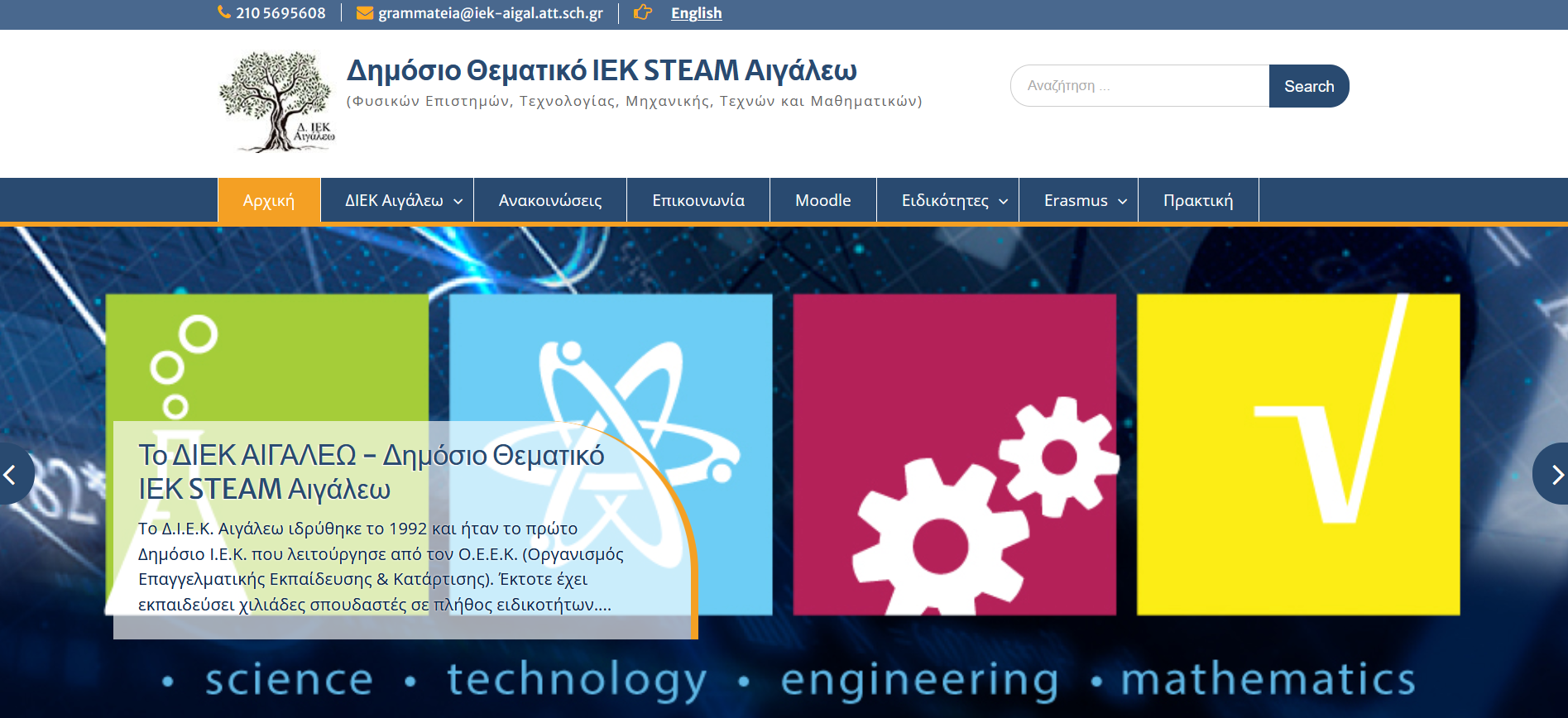 Η ΙΣΤΟΣΕΛΙΔΑ ΤΟΥ Δ.Ι.Ε.Κ.
29/9/2022
Σελίδα Facebook
https://www.facebook.com/iekaigaleo/
Γραφείο Διασύνδεσης ΔΙΕΚ Αιγάλεω
Σελίδα ανάρτησης Πρακτικής Άσκησης για ενημέρωση σπουδαστών του ΔΙΕΚ Αιγάλεω & Facebook σελίδα
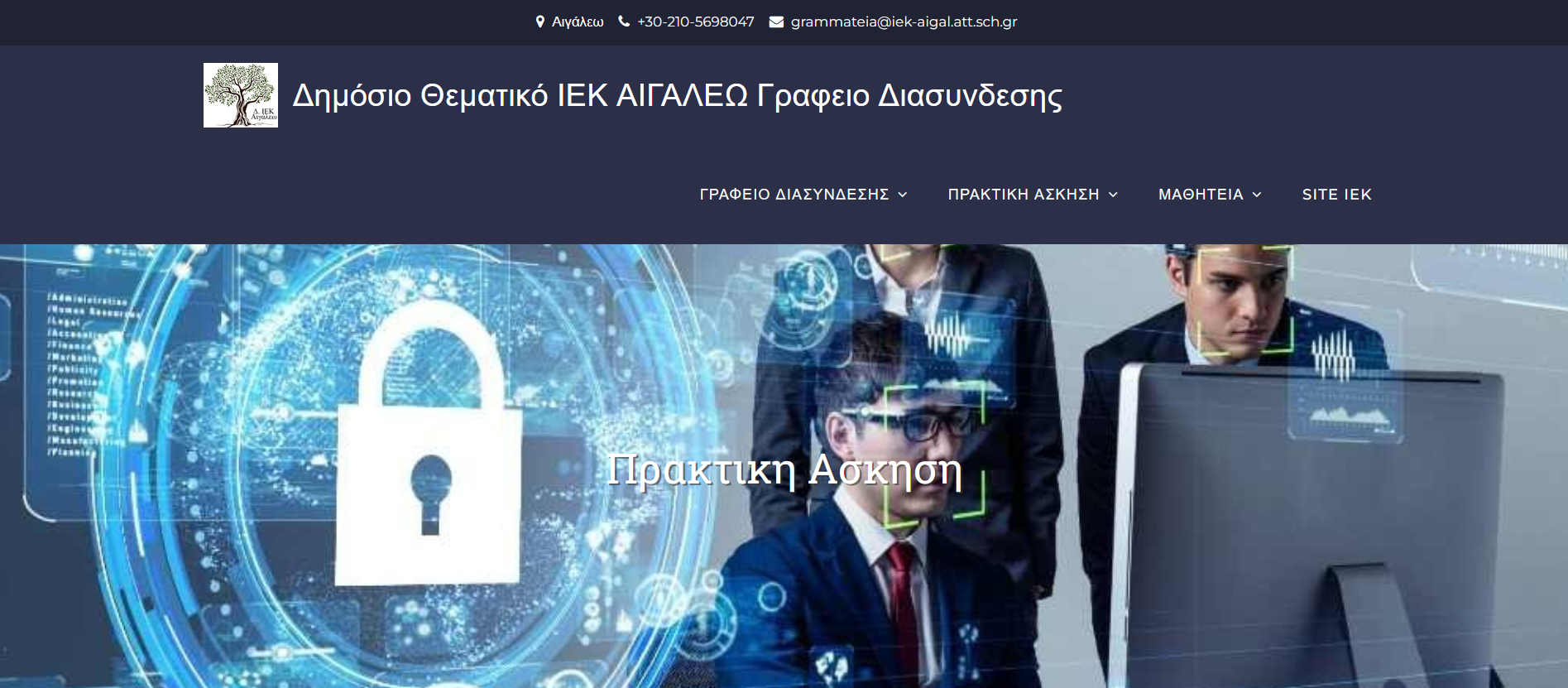 29/9/2022
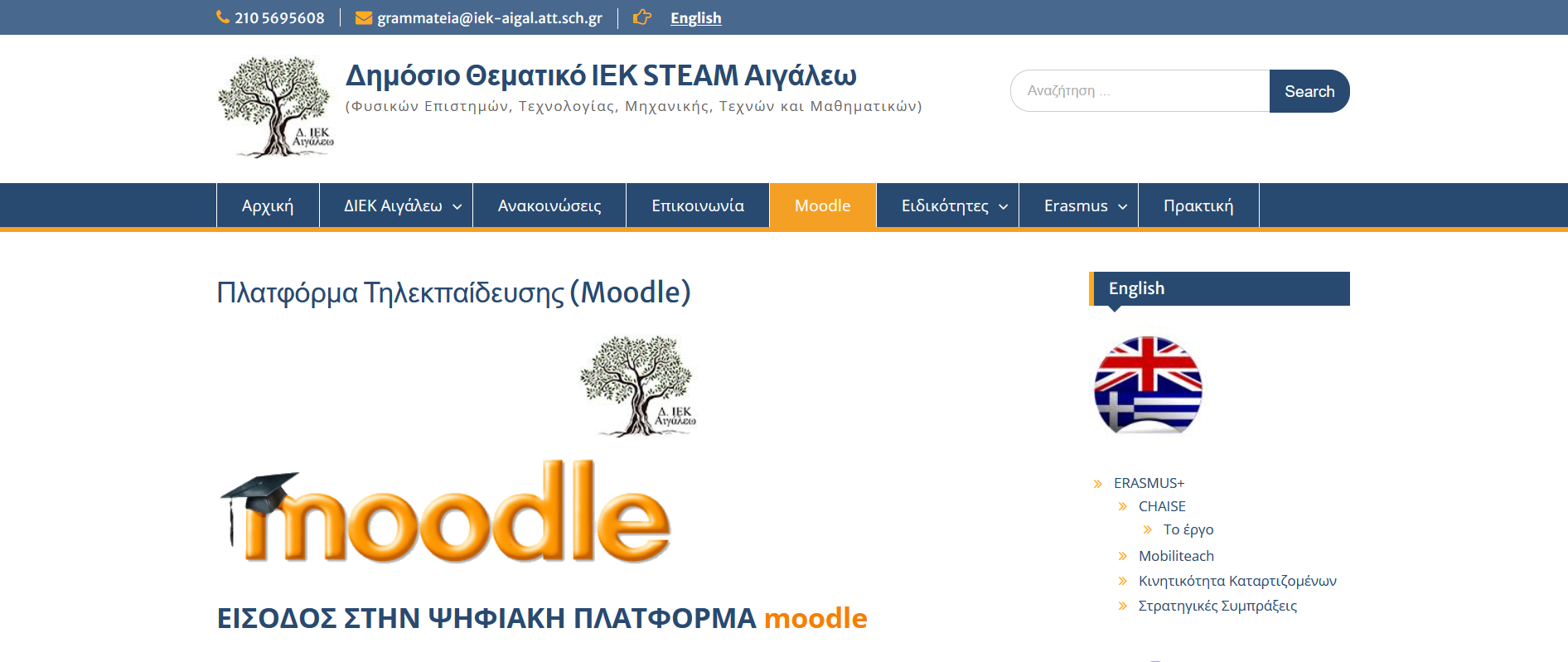 Η ηλεκτρονική πλατφόρμα Moodle χρησιμοποιείται για την ανάρτηση του υλικού των μαθημάτων του ΔΙΕΚ Αιγάλεω, καθώς και την υποβολή εργασιών των καταρτιζομένων.
Ηλεκτρονική Μάθησηe-class - Πλατφόρμα
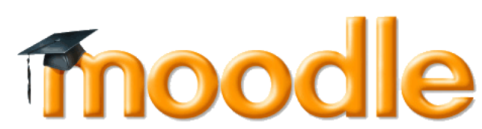 29/9/2022
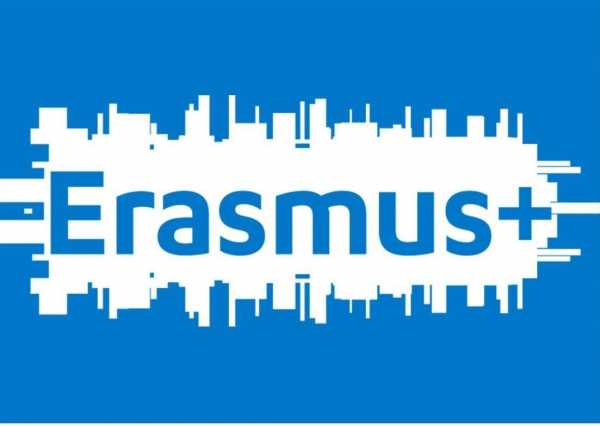 Το ΔΙΕΚ Αιγάλεω έχει συμμετάσχει τα προηγούμενα χρόνια σε προγράμματα κινητικότητας Erasmus+ KA1 Mobility :
2015-1-EL-KA102-013584 με τίτλο «Operation: VET Work Based Learning in Europe»
 2016-1-EL01-KA102-022988 «Operation: VET_COSMOS in Europe»
10/5/2023
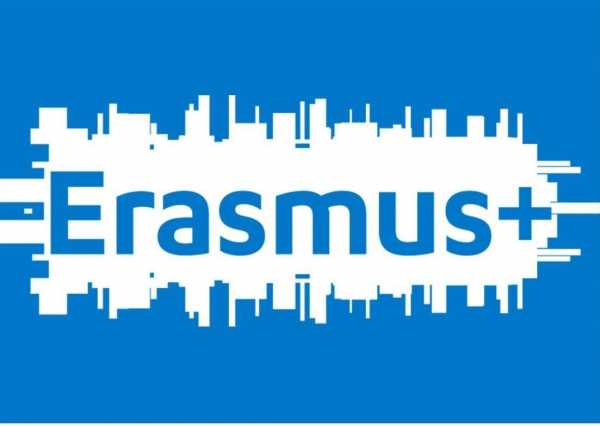 Το ΔΙΕΚ Αιγάλεω είναι το πρώτο Ι.Ε.Κ. στη χώρα, το οποίο υλοποίησε το νέο πρόγραμμα Erasmus Pro, το οποίο αφορά εργασία σπουδαστών σε χώρα της Ε.Ε 4 μηνης διάρκειας.
Τέλος το ΔΙΕΚ Αιγάλεω συμμετείχε ως partner στο πρόγραμμα “Mentorship Evaluation aNdTraining in ORganisations for WBL at EU” (2018-1-EL01-KA202-047778) 
Το πρόγραμμα ΚΑ2- VET 2018 είναι Εγκεκριμένο Σχέδιο Στρατηγικής Σύμπραξης που υποστηρίζουν την Καινοτομία στον τομέα της Επαγγελματικής Εκπαίδευσης και Κατάρτισης με κύριο φορέα υλοποίησης το  ΙΝΣΤΙΤΟΥΤΟ ΜΙΚΡΩΝ ΕΠΙΧΕΙΡΗΣΕΩΝ της ΓΣΕΒΕΕ
10/5/2023
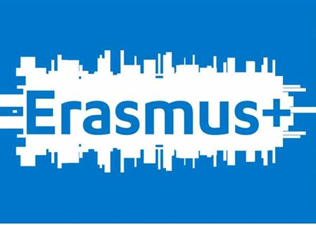 10/5/2023
10/5/2023
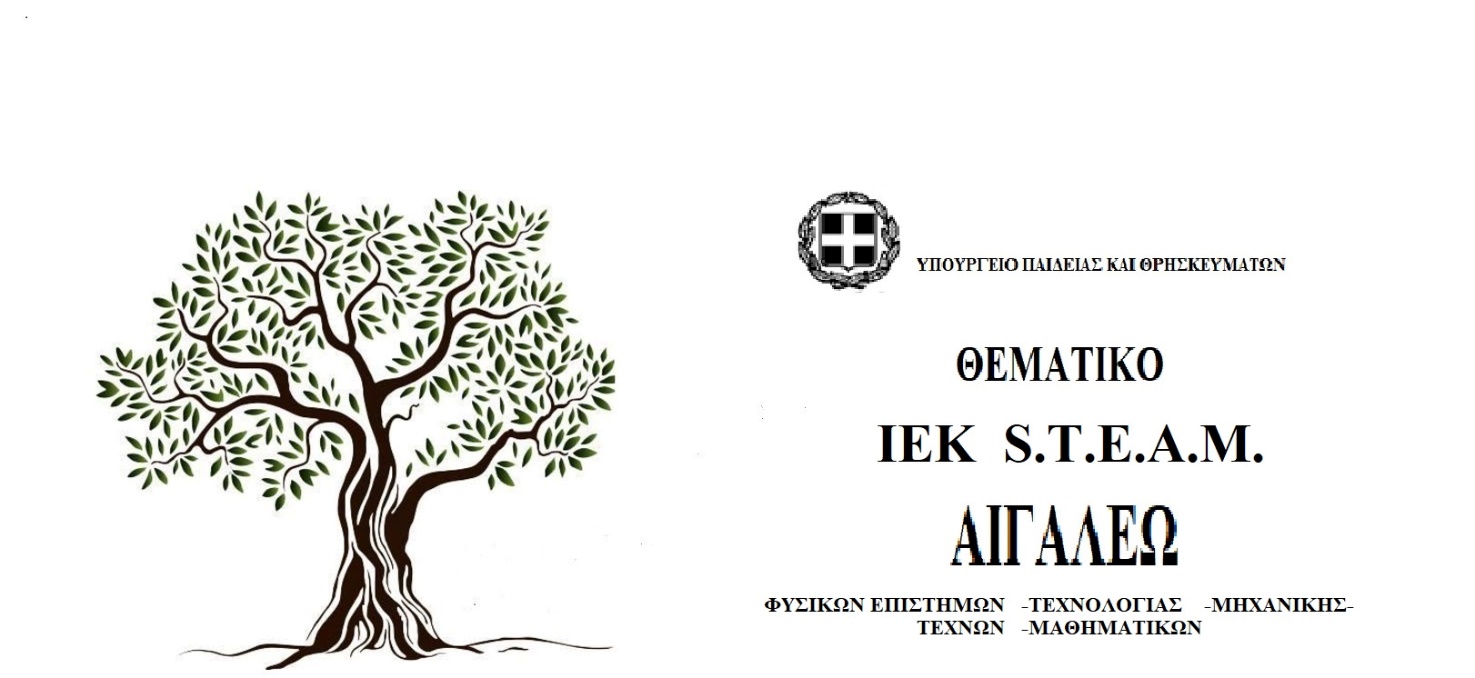 ΚΑΛΗ ΧΡΟΝΙΑ ΚΑΙ ΚΑΛΕΣ ΣΠΟΥΔΕΣ